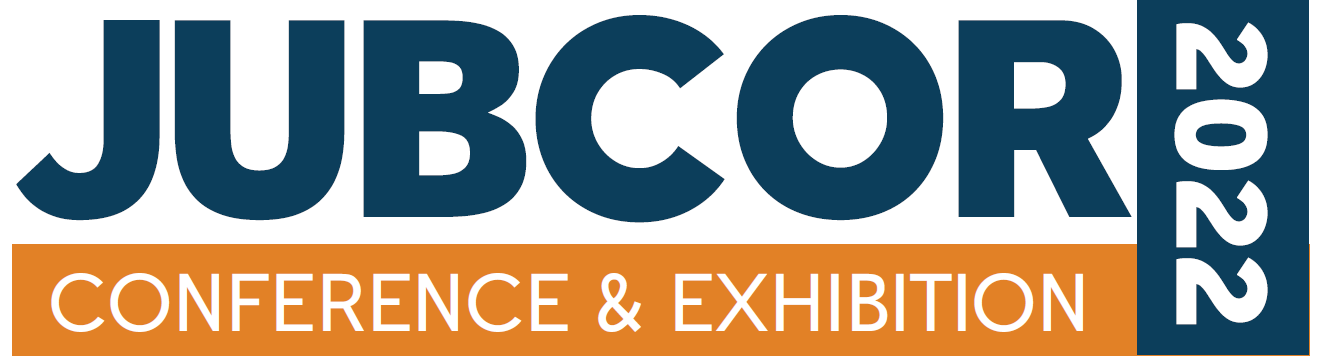 SULFATE REDUCING BACTERIA 
ALI ALKENANI
AGENDA
MICROBIOLOGY INDUCED  CORROSION
Corrosion is a costly phenomenon found in several industries as it often leads to detrimental infrastructure breakdowns, i.e. pipeline failures and eventual spills.
The annual global cost of corrosion is estimated to be 3 % to 4 % of each country’s Gross Domestic Product (GDP), or $2.5 trillion.
MICROBIOLOGY INDUCED  CORROSION
When corrosion of the material occurs through the participation of microorganisms called Bio corrosion or microbiology induced corrosion (MIC ) .

(MIC), describes a form of pitting considered 
to be due to the action of microbes.
MICROBIOLOGY INDUCED  CORROSION
The importance of microorganism in corrosion of metals has been recognized for over 80 years, since the first report in 1934 by Volzogen Kuhr and van der Vlught  .
MIC occurs in environment such as soil ,fresh water and sea water and account by 30% of all corrosion damaged of metal .
ENVIRONMENTAL GROWTH FACTORS
TYPE OF BACTERIA CAPABLE OF  CAUSING CORROSION
The most commonly known bacteria that cause MIC are :
 
Sulfate reducing bacteria (SRB )
Sulphur-oxidizing bacteria (SOB )
Iron –oxidizing bacteria (IOB)
SULPHATE REDUCING BACTERIA
Sulphate reducing bacteria (Anaerobic ) generate H2S and FeS .
There are two type of SRB :

Plank tonic which is free floating in the system 
Sessile Bacteria which is adherent and attached to surface
SULPHATE REDUCING BACTERIA
SAMPLING  EQUIPMENT
Most sample collection container are glass or plastic sterile , individually wrapped supplies may be purchased from most pharmacies all scientific supply stores
Sterile plastic bags are usually ordered in bulk and the interiors remain sterile until opend
SRB SULFATE REDUCING BACTERIA FOR SOIL SAMPLES
Background

One of the request which  has received , H2S liberating  from the ground floor in the administration building. 


Analytical objectives

To do Microbiology analysis ( SRB sulfate reducing bacteria ) for soil samples and water samples ,the results may help to know the source of smell
METHODOLOGY
ASTM 4412-2
Reagents 
Sodium lactate (C3H5NaO3) 
Ammonium chloride (NH4Cl) 
Dipotassium, hydrogen orthophosphate     (K2HPO4)      
Magnesium sulfate (MgSO4H2O) 
Sodium sulfate (Na2SO4) 
Calcium chloride (CaCl2 2H2O) 
Thioglycollic acid                                          
Ammonium ferrous sulfate or ferrous.
Adjust the pH 7.2 
Sterilization
METHODOLOGY
SRB KIT 
Sani-Check SRB Kit
Sulfate Reducing Bacteria, SRB-BAR
SRB SULFATE REDUCING BACTERIA FOR SOIL SAMPLES
Prepare the sample:

The  samples were soils and, firstly, were  immerged into sterile water .
Prepare the culture  and observe the growth.
Repeat the analysis by using SRB Kits
RESULTS
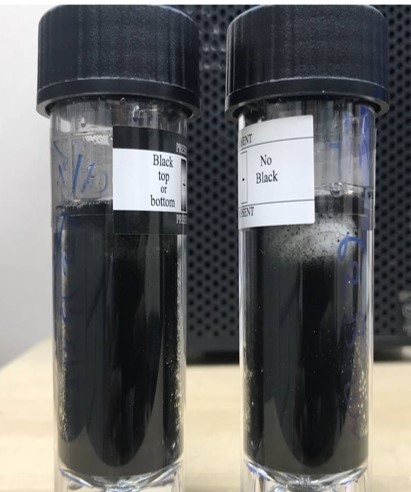 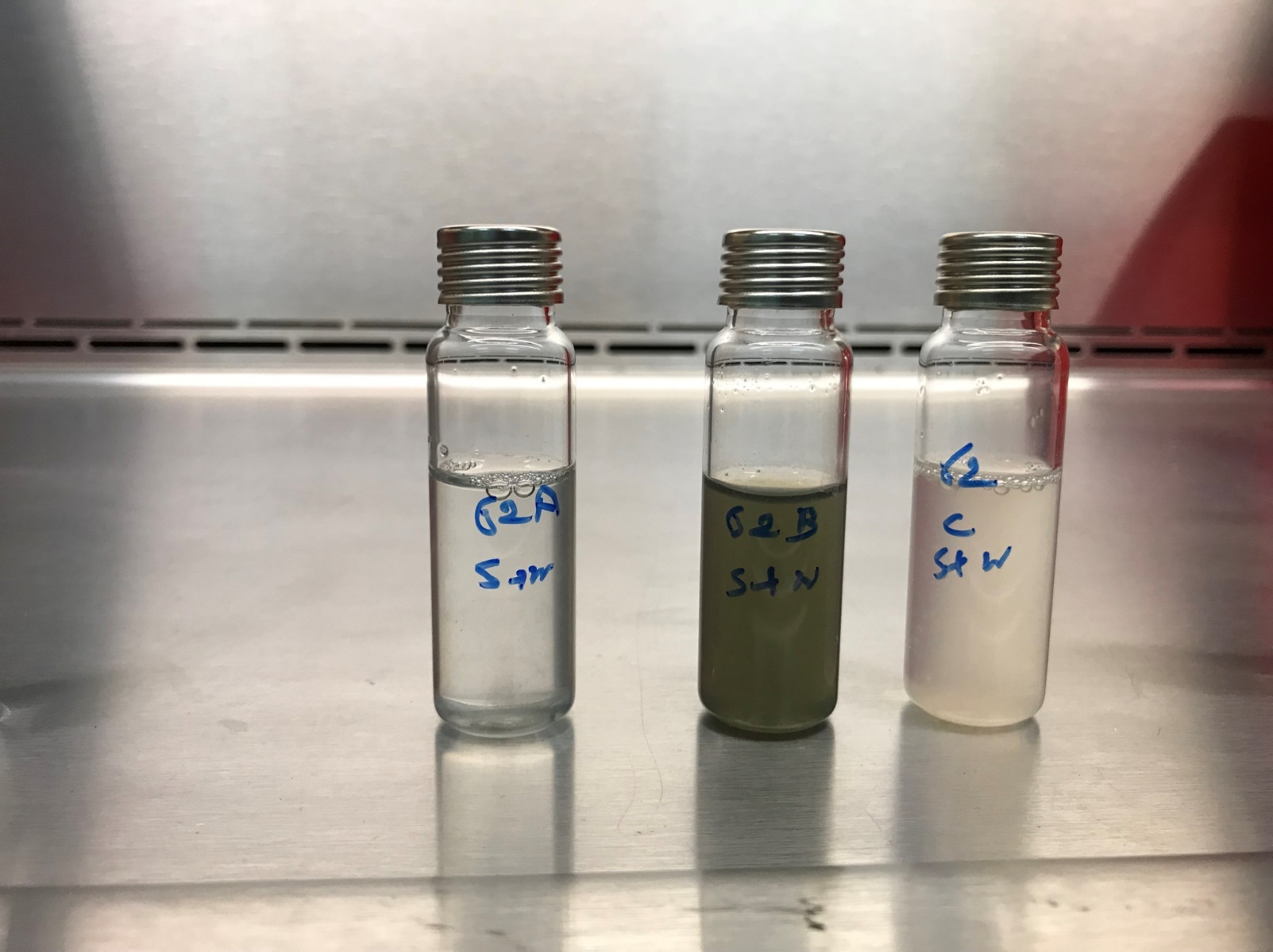 CONCLOSION
Huge growth of SRB in all soil and water samples, with generation of H2S gas.
All real-life samples showed up to be positive for SRB
Blanks were negative showing that experimental conditions were sterile.
REFERENCES
Inc., D. C. (n.d.). Document center. ASTM-D4412 | Standard Test Methods for Sulfate-Reducing Bacteria in Water and Water-Formed Deposits | Document Center, Inc. Retrieved February 23, 2022, from https://www.document-center.com/standards/show/ASTM-D4412 
Schematic illustration of microbiologically influenced ... (n.d.). Retrieved February 23, 2022, from https://www.researchgate.net/figure/Schematic-illustration-of-microbiologically-influenced-corrosion-MIC-via-the-cathodic_fig1_326953241 
Chen, H., Kimyon, Ö., Ramandi, H. L., Craig, P., Gunawan, C., Wu, S., Manefield, M., Crosky, A., & Saydam, S. (2022). Microbiologically influenced stress corrosion cracking responsible for catastrophic failure of cable bolts. Engineering Failure Analysis, 131, 105884. https://doi.org/10.1016/j.engfailanal.2021.105884 
Microbiology influence bacteria Corrosion clinic provide by Dr.qiu.
Thank You
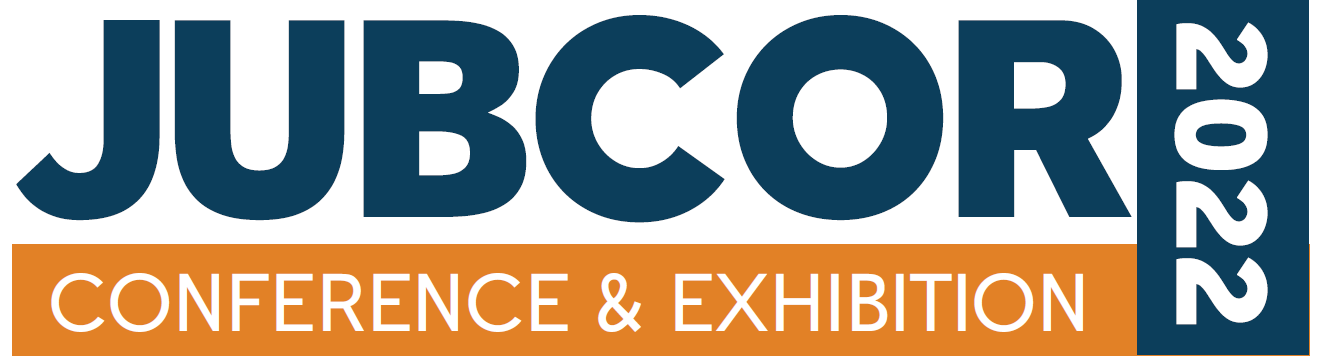